Remember
Deuteronomy 4:9-10
9 Only be careful, and watch yourselves closely so that you do not forget the things your eyes have seen or let them fade from your heart as long as you live. Teach them to your children and to their children after them. 10 Remember the day you stood before the Lord your God at Horeb, when he said to me, “Assemble the people before me to hear my words so that they may learn to revere me as long as they live in the land and may teach them to their children.”
Deuteronomy 4:11-12
11 You came near and stood at the foot of the mountain while it blazed with fire to the very heavens, with black clouds and deep darkness. 12 Then the Lord spoke to you out of the fire. You heard the sound of words but saw no form; there was only a voice.
Deuteronomy 6:6-7
6 These commandments that I give you today are to be on your hearts. 7 Impress them on your children. Talk about them when you sit at home and when you walk along the road, when you lie down and when you get up.
Psalm 78:1-3
1 My people, hear my teaching;    listen to the words of my mouth.2 I will open my mouth with a parable;    I will utter hidden things, things from of old—3 things we have heard and known,    things our ancestors have told us.
Psalm 78:4
4 We will not hide them from their descendants;    we will tell the next generationthe praiseworthy deeds of the Lord,    his power, and the wonders he has done.
Psalm 78:5-6
5 He decreed statutes for Jacob    and established the law in Israel,which he commanded our ancestors    to teach their children,6 so the next generation would know them,    even the children yet to be born,    and they in turn would tell their children.
Psalm 78:7-8
7 Then they would put their trust in God    and would not forget his deeds    but would keep his commands.8 They would not be like their ancestors—    a stubborn and rebellious generation,whose hearts were not loyal to God,    whose spirits were not faithful to him.
Psalm 78:9-11
9 The men of Ephraim, though armed with bows,    turned back on the day of battle;10 they did not keep God’s covenant    and refused to live by his law.11 They forgot what he had done,    the wonders he had shown them.
Psalm 78:12-14
12 He did miracles in the sight of their ancestors    in the land of Egypt, in the region of Zoan.13 He divided the sea and led them through;    he made the water stand up like a wall.14 He guided them with the cloud by day    and with light from the fire all night.
Psalm 78:15-16
15 He split the rocks in the wilderness    and gave them water as abundant as the seas;16 he brought streams out of a rocky crag    and made water flow down like rivers.
Deuteronomy 4:9
9 Only be careful, and watch yourselves closely so that you do not forget the things your eyes have seen or let them fade from your heart as long as you live. Teach them to your children and to their children after them.
Welcome to
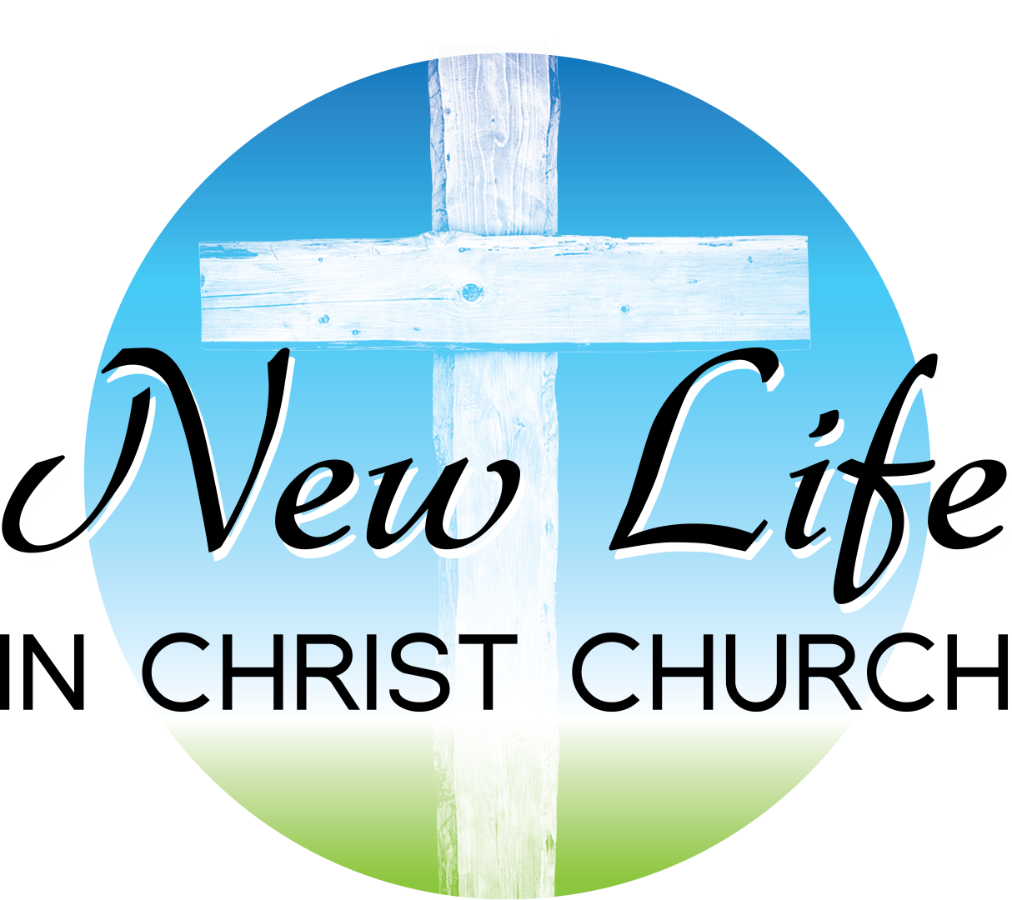